เลขทะเบียน ๑๗๐๗
สำนักงานเขตพื้นที่การศึกษาประถมศึกษาเชียงราย เขต ๑
มอบเกียรติบัตรนี้ไว้ เพื่อแสดงว่า
นางภาณิชา  หัตถกอง
เป็นครูผู้สอนภาษาไทย ชั้นประถมศึกษาปีที่ ๔ ระดับดีเยี่ยม
นักเรียนร้อยละ ๒-๒.๙๙ ขึ้นไป ได้คะแนนสอบปลายปีด้วยข้อสอบมาตรฐานของ สทศ. 
กลุ่มสาระการเรียนรู้ภาษาไทย ปีการศึกษา ๒๕๖๒ ร้อยละ ๕๐ ขึ้นไป
ขอให้มีความสุข ความเจริญในหน้าที่การงานเสมอเทอญ
ให้ไว้ ณ วันที่  ๒๖ เดือน ตุลาคม  พุทธศักราช ๒๕๖๓


ดร. สมบูรณ์  ธรรมลังกา
ผู้อำนวยการสำนักงานเขตพื้นที่การศึกษาประถมศึกษาเชียงราย เขต ๑
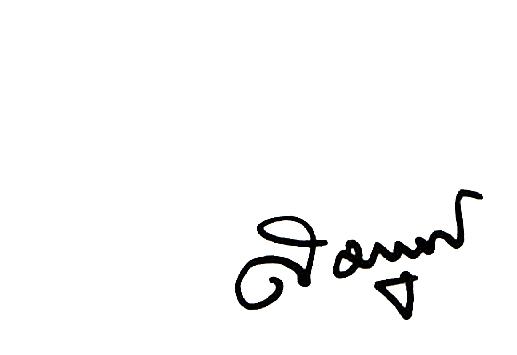